Grafy I
Antonín Jančařík
Neorientovaný graf
Obsahuje vrcholy a hrany. Hrany jsou neorientované dvojice vrcholů.
Orientovaný graf
Obsahuje vrcholy a hrany. Hrany jsou orientované dvojice vrcholů.
Multigraf
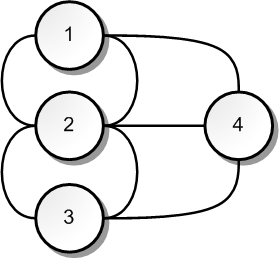 Sedm mostů města Královce jako multigraf.
[Speaker Notes: První úlohou, která se zapsala do historie teorie grafů, bylo sedm mostů města Královce (Königsberg). Otázkou bylo, zda je možné projít každým mostem ve městě právě jednou a vrátit se zpět do původního místa. Úspěšným řešitelem byl ažLeonhard Euler (1707-1783), který v roce 1736 matematicky dokázal, že to možné není.]
Základní pojmy
Jakékoliv dva vrcholy, které jsou spojeny hranou, nazýváme sousední vrcholy.
Hrana, která vede z vrcholu u do téhož vrcholu u, se nazývá smyčka (loop).
Hrany, které spojují stejnou dvojici vrcholů, se nazývají rovnoběžné hrany.
Uzly, ze kterých nevedou žádné hrany, se nazývají izolované uzly.
Ohodnocený graf
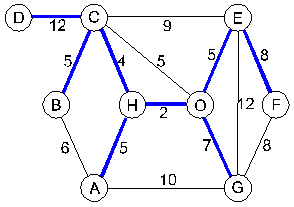 Ohodnocené grafy
Obarvené grafy
Souhrn označení
Stupeň vrcholu
Stupeň vrcholu (někdy též valence vrcholu) označuje počet hran, které do daného vrcholu zasahují.
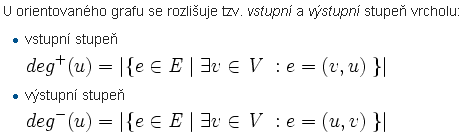 Skóre grafu
Skórem grafu nazveme uspořádanou posloupnost stupňů jeho vrcholů. 
Budeme používat sestupně uspořádané skóre grafu.
Následující graf má skóre (2,2,2,2,2,2).
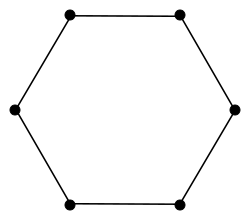 Izomorfnost grafů
Dva grafy nazveme izomorfní, pokud je na sebe můžeme převést přejmenováním vrcholů.


Izomorfní grafy mají stejné, sestupně uspořádané skóre, nikoli však naopak.
Nalezněte příklad dvou neizomorfních grafů, které mají stejné skóre.
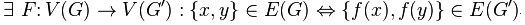 Grafové pojmy